ВТОРАЯ ЖИЗНЬ ВЕЩЕЙ:
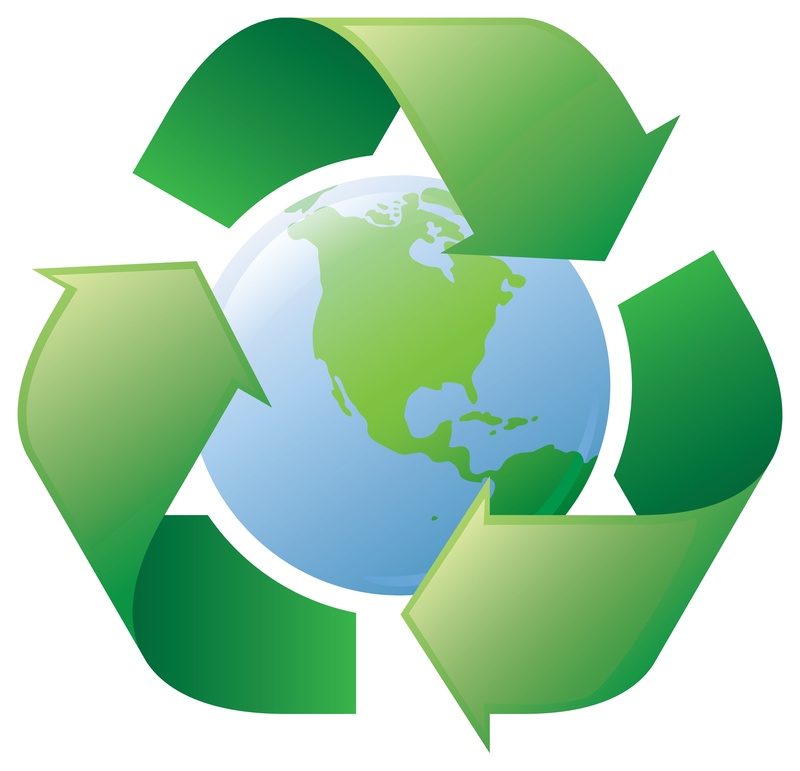 ДЕЯТЕЛЬНОСТЬ ЧЕЛОВЕКА
ПРОБЛЕМА МУСОРА
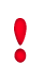 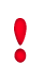 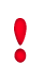 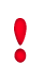 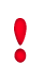 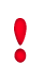 ЧЕЛОВЕК ЗА 1 ГОД «ВЫРАБАТЫВАЕТ» ДО 250 КГ БЫТОВЫХ ОТХОДОВ
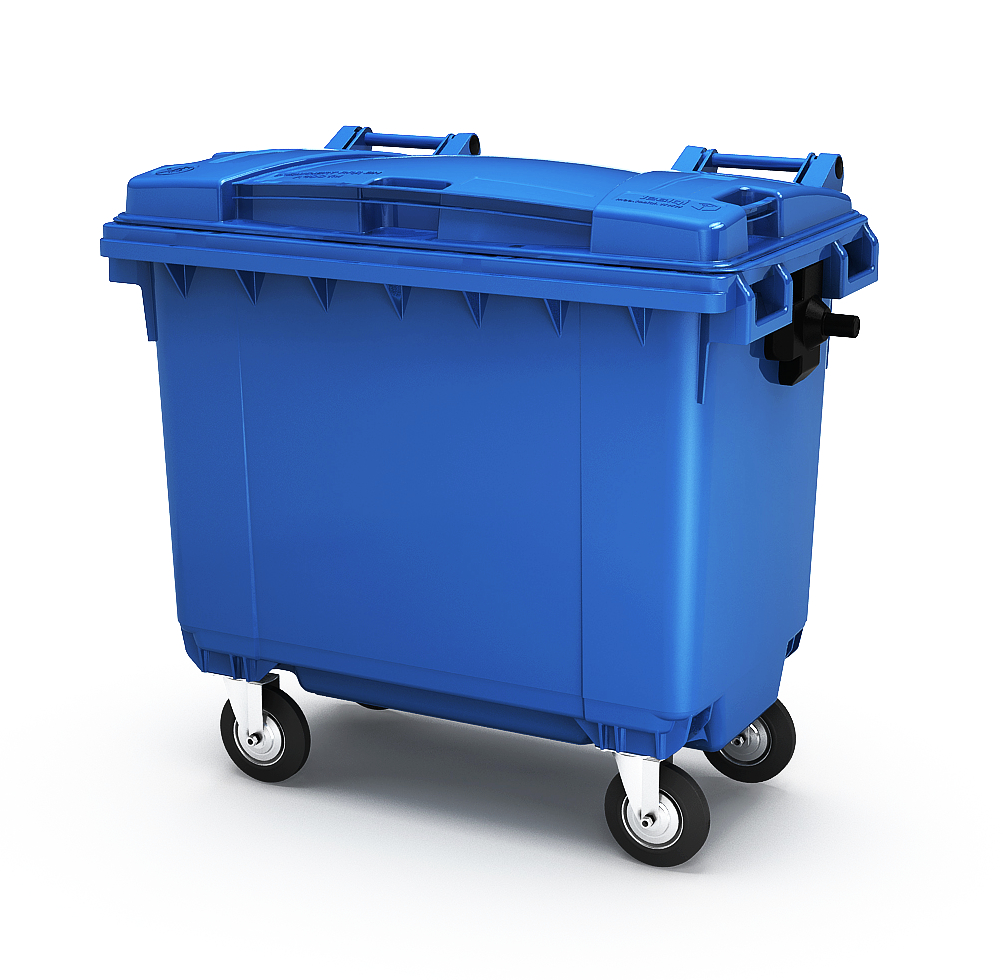 КЛАССИЧЕСКИЙ ПУТЬ УДАЛЕНИЯ ОТХОДОВ
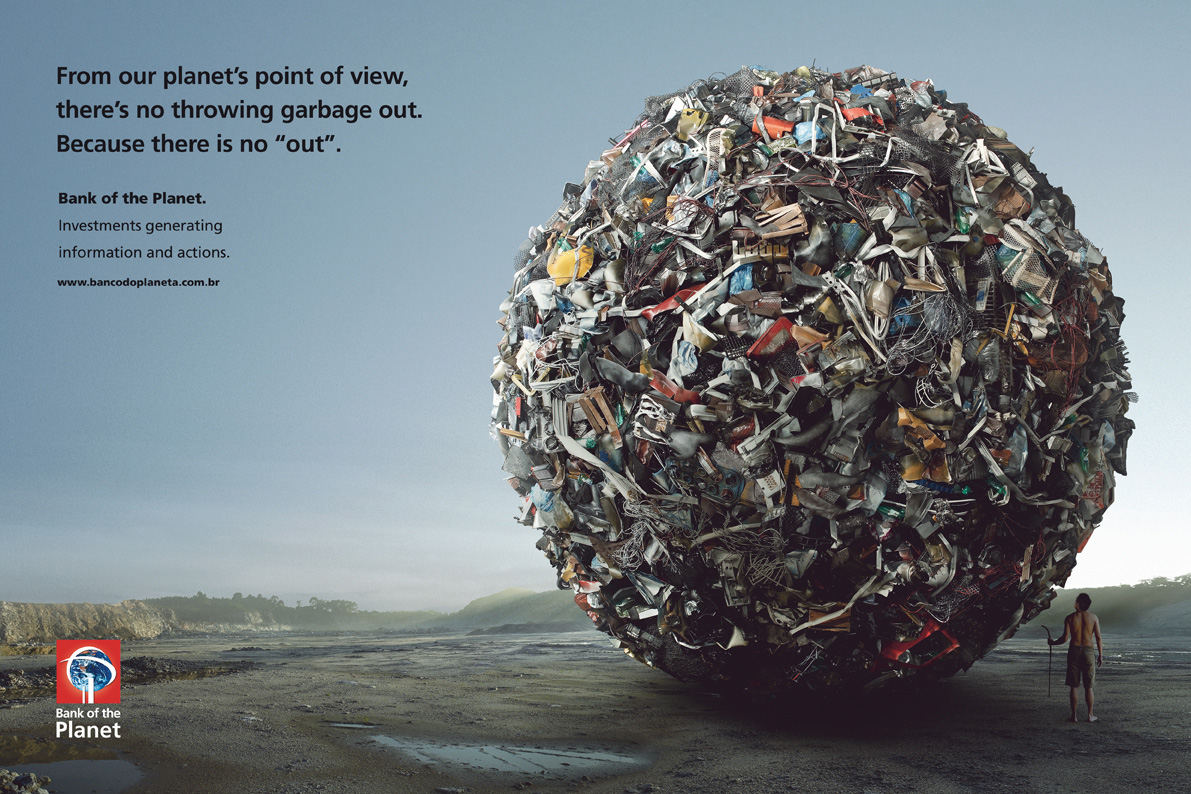 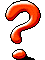 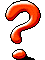 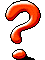 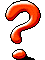 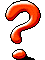 Сжигание 1 тонны мусора = 240 кВтч электроэнергии.
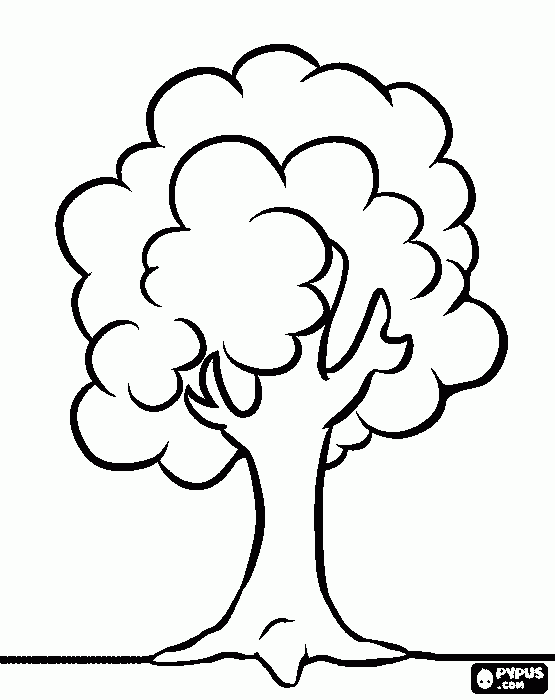 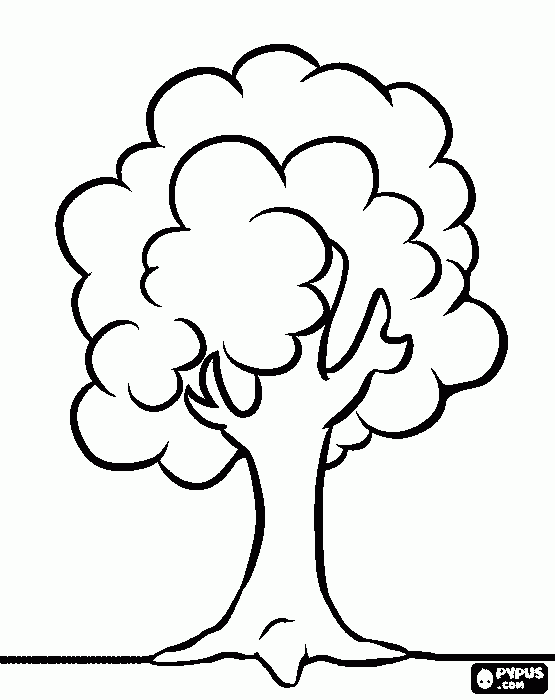 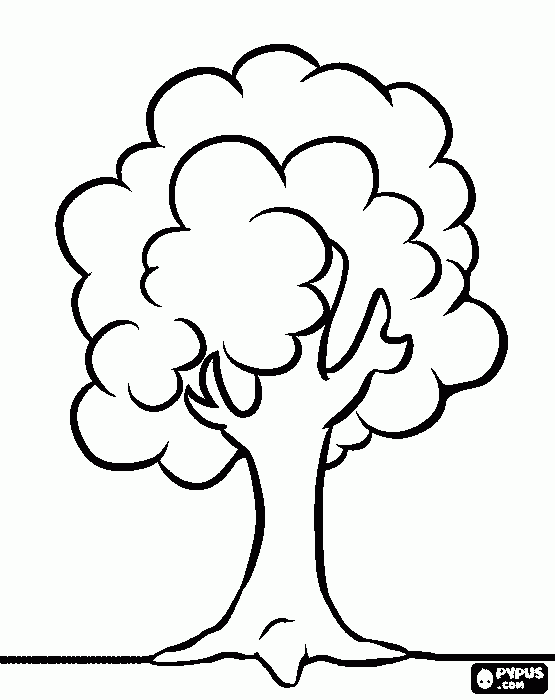 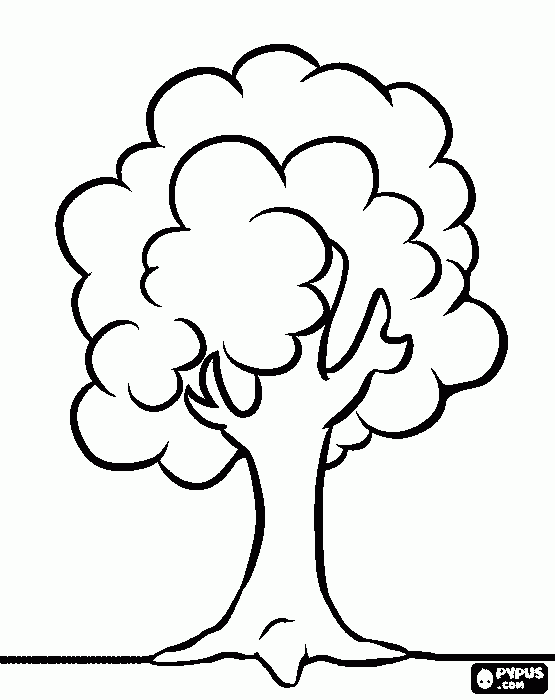 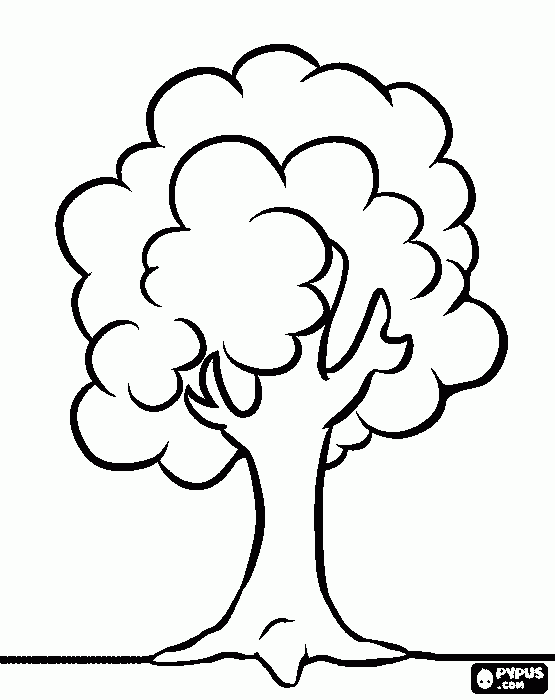 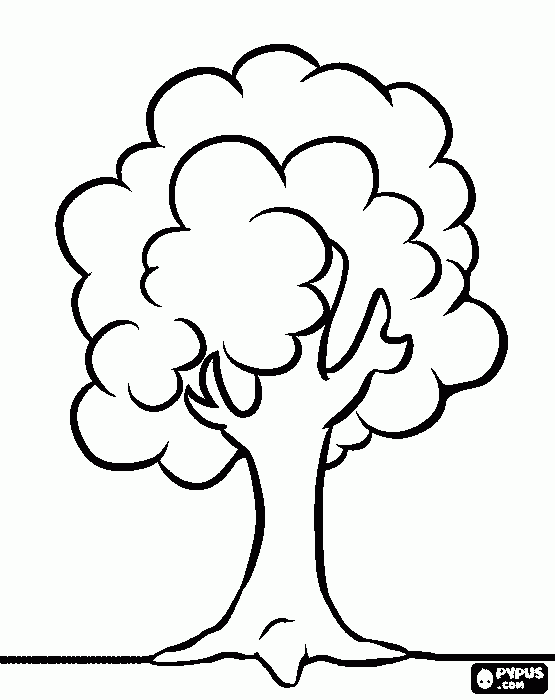 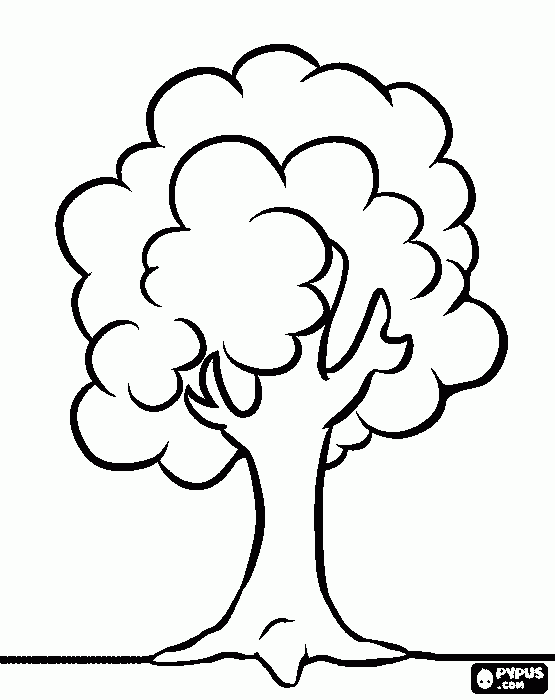 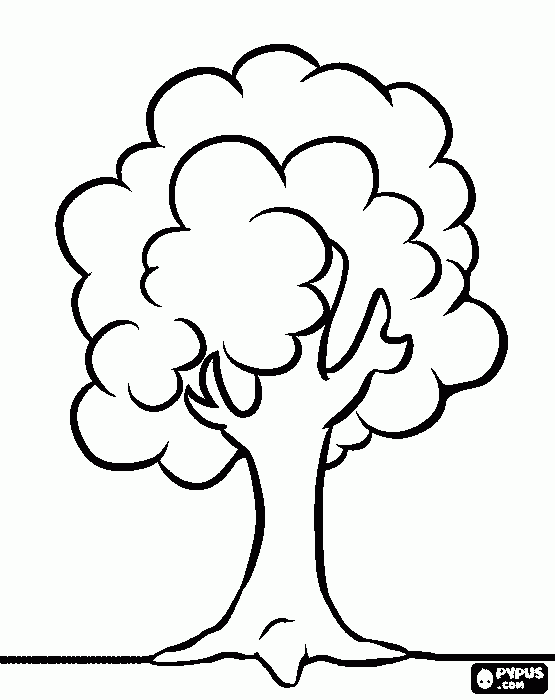 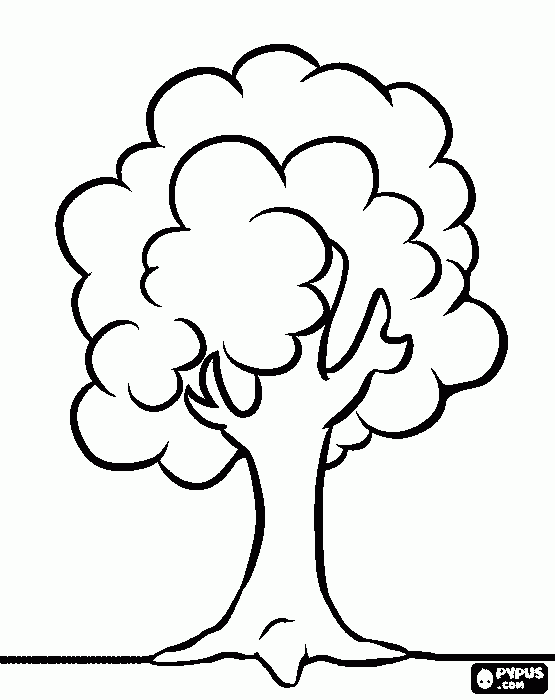 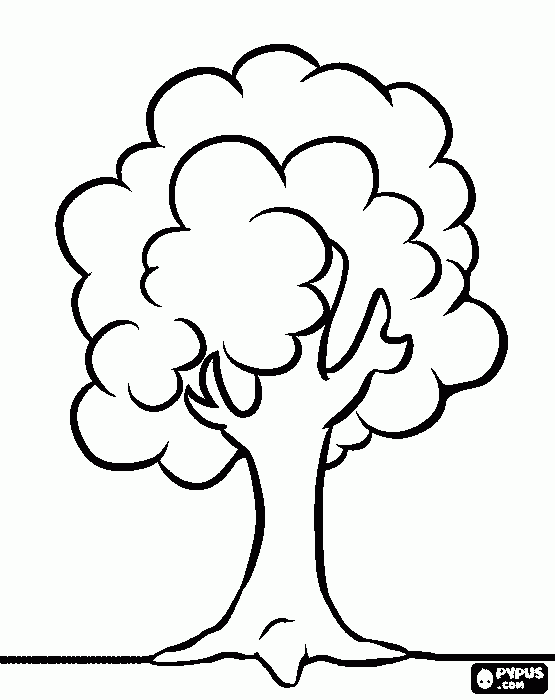 МУСОРОПЕРЕРАБАТЫВАЮЩИЙ ЗАВОД
СТРОИТЕЛЬСТВО ОБХОДИТСЯ В 20 МЛН. ДОЛЛАРОВ
КОНТЕЙНЕРЫ ДЛЯ РАЗДЕЛЬНОГО СБОРА МУСОРА НА УЛИЦАХ
КОНТЕЙНЕРЫ ДЛЯ РАЗДЕЛЬНОГО СБОРА МУСОРА В КВАРТИРАХ
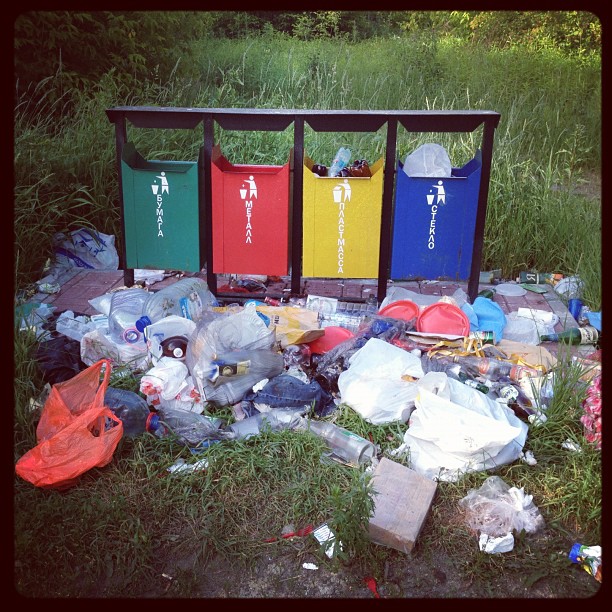 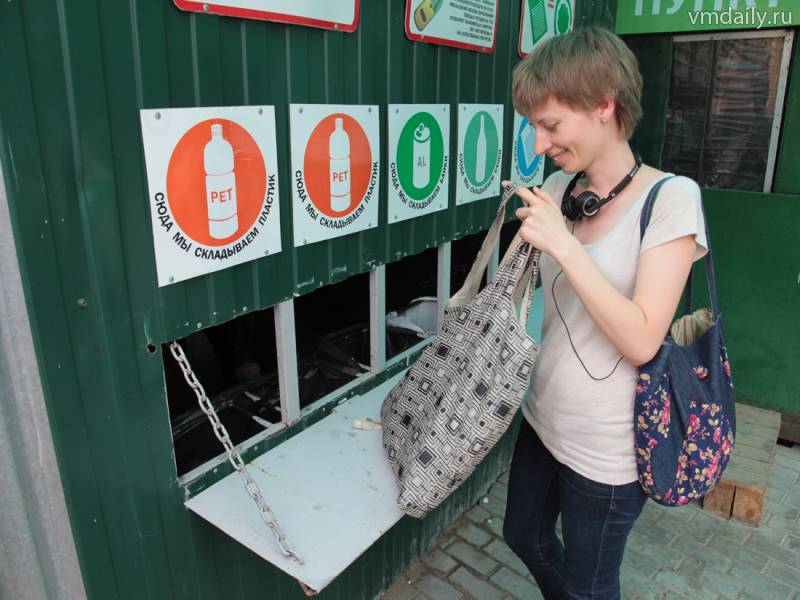 РОМАШКИ ИЗ ПЛАСТИКОВЫХ БУТЫЛОК НА ПРИУСАДЕБНОМ УЧАСТКЕ
СУМКА ИЗ НЕНУЖНЫХ КУСОЧКОВ РАЗЛИЧНОЙ ТКАНИ
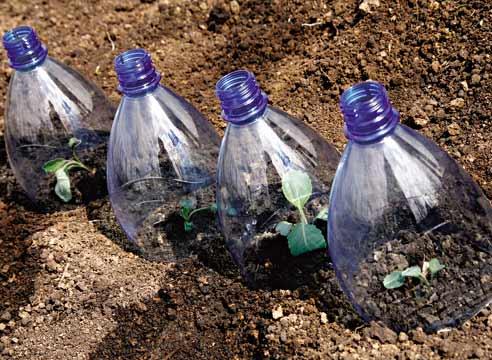 МИНИ-ПАРНИЧКИ ИЗ ПЛАСТИКОВЫХ БУТЫЛОК ДЛЯ РАСТЕНИЙ
ПЛАСТИКОВЫЕ ЁМКОСТИ ДЛЯ ВЫРАЩИВАНИЯ РАССАДЫ
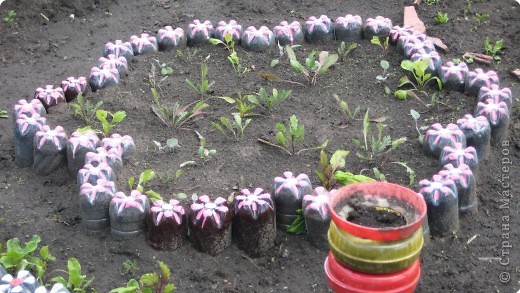 КЛУМБА ИЗ ПЛАСТИКОВЫХ БУТЫЛОК
ПЛАСТИКОВЫЕ ЁМКОСТИ ДЛЯ ЗАМОРОЗКИ ПРОДУКТОВ
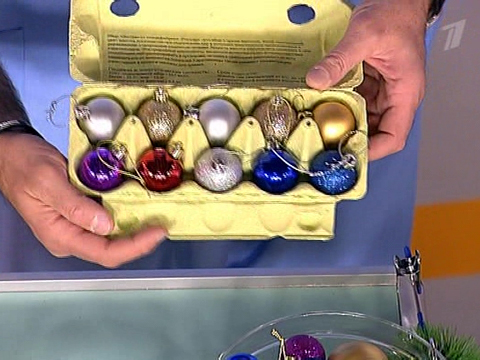 УПАКОВКА ИЗ-ПОД ЯИЦ ДЛЯ ХРАНЕНИЯ НОВОГОДНИХ УКРАШЕНИЙ
КОРОБКА ИЗ-ПОД ПЕЧЕНЬЯ ДЛЯ ХРАНЕНИЯ КАТУШЕК С НИТКАМИ
ДАВАЙТЕ ЖИТЬ ПОД ЛОЗУНГОМ«ОТХОДЫ – В ДОХОДЫ !»
СПАСИБО ЗА ВНИМАНИЕ!
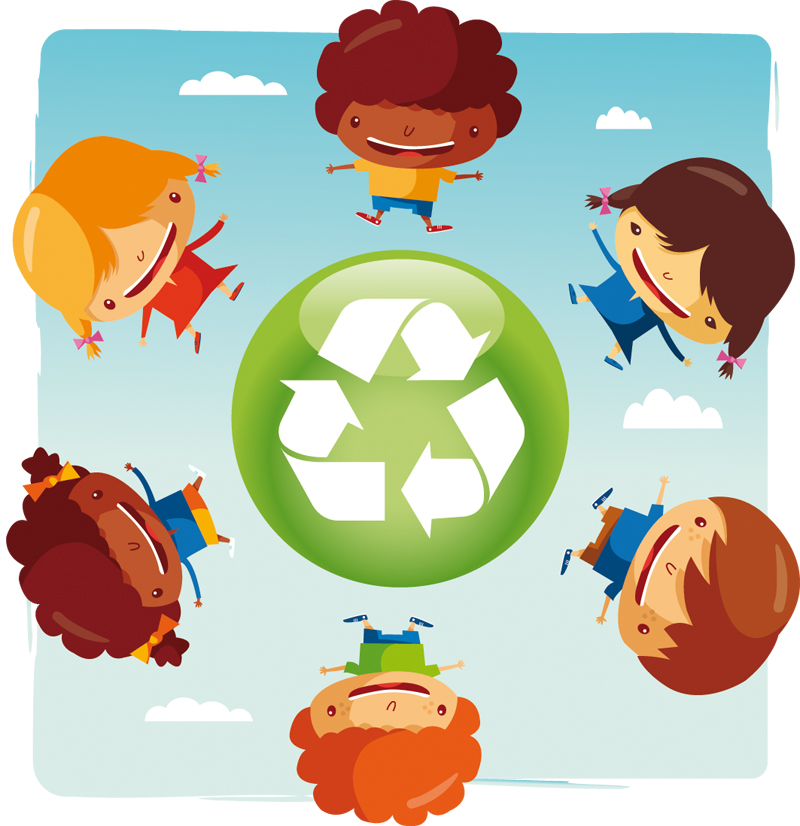